GGA Method
with pClone Red
by 
A. Malcolm Campbell and Todd Eckdahl
Eco RI
AATTC
     G
G     
CTTAA
palindrome
type II
Eco RI
AATTC
     G
G     
CTTAA
palindrome
type II
Eco RI
AATTC
     G
G     
CTTAA
type II
Eco RI
G     
CTTAA
AATTC
     G
type II
Bsa I
GAGACC     
CTCTGG
not a 
palindrome
type IIs
Bsa I
1234nGAGACC     
    nCTCTGG
----
type IIs
Bsa I
----
1234nGAGACC     
    nCTCTGG
type IIs
Bsa I
GGTCTCn
CCAGAGn1234
----
type IIs
Bsa I
GGTCTCn
CCAGAGn1234
----
type IIs
Bsa I
1234nGAGACC     
----nCTCTGG
cuts 
left
GGTCTCn----
CCAGAGn1234
cuts 
right
Part J119137
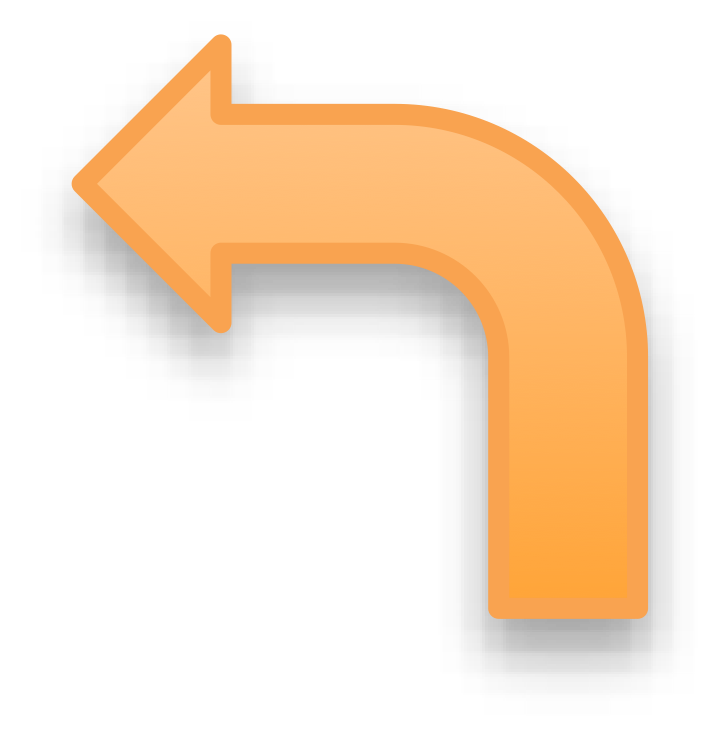 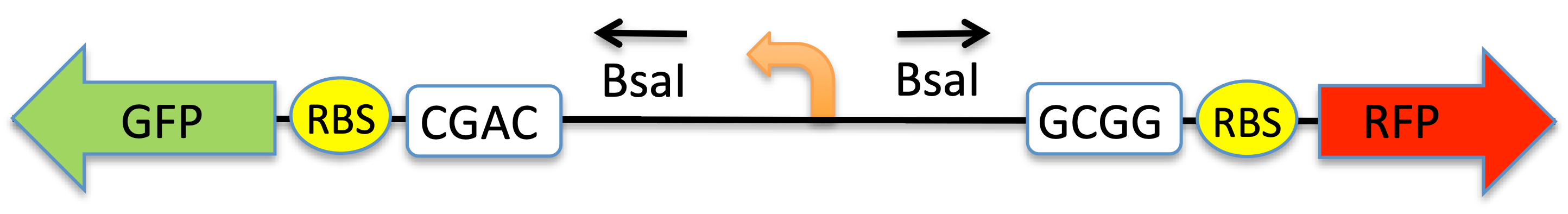 BsaI 
cuts
left
BsaI 
cuts
right
GCGG
GCTG
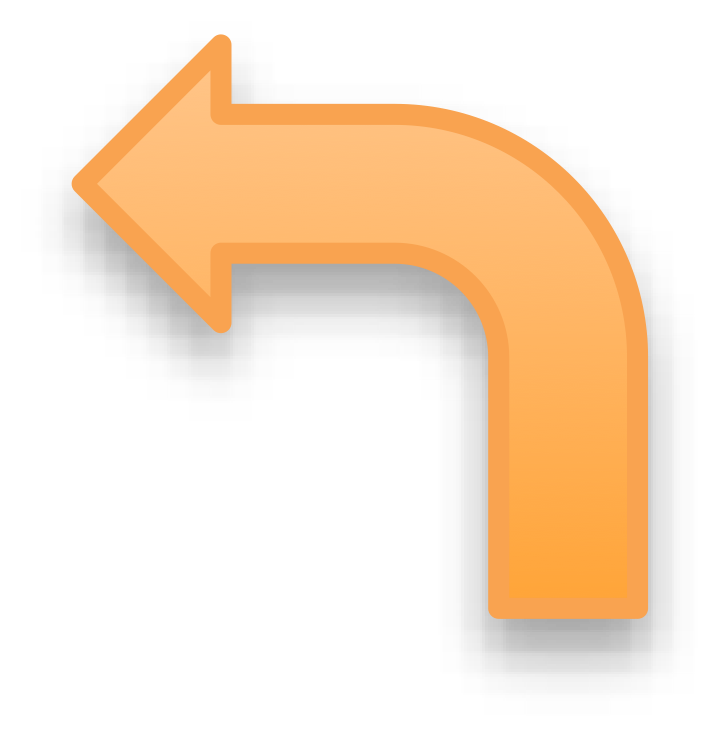 CGACtGAGACC    GGTCTCa   
    aCTCTGG    CCAGAGtCGCC
Bsa I
Bsa I
GCGG
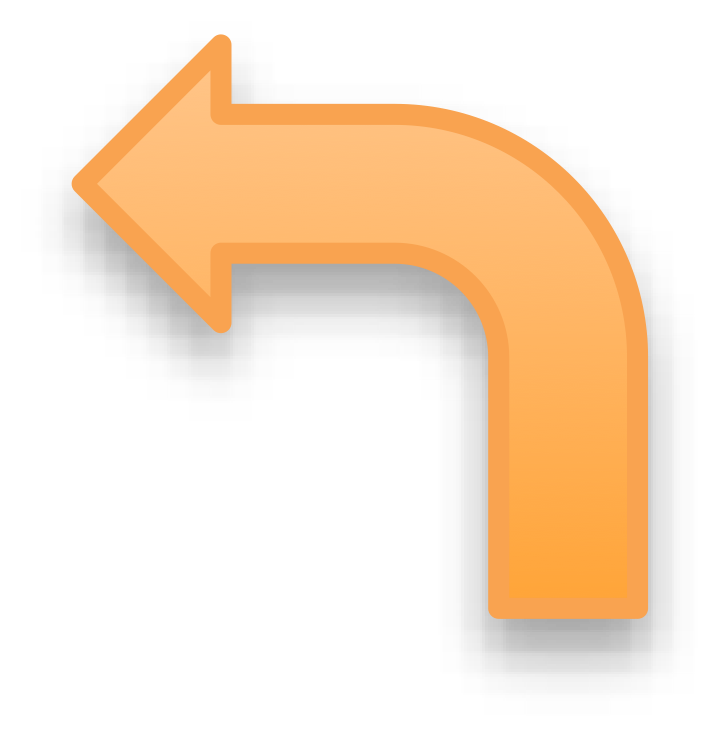 GCTG
CGACtGAGACC    GGTCTCa   
    aCTCTGG    CCAGAGtCGCC
GCGG
GCTG
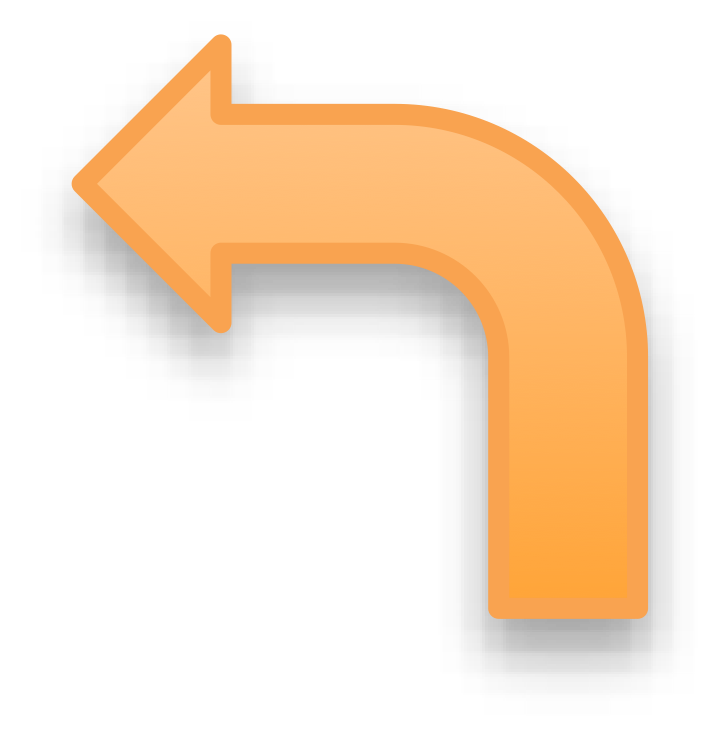 CGACtGAGACC    GGTCTCa   
    aCTCTGG    CCAGAGtCGCC
GCGG
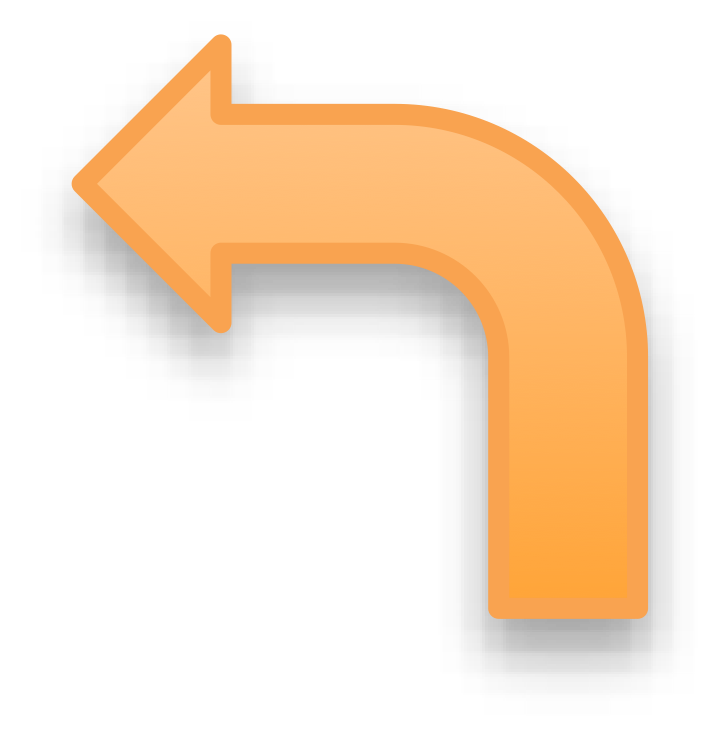 GCTG
CGACtGAGACC    GGTCTCa   
    aCTCTGG    CCAGAGtCGCC
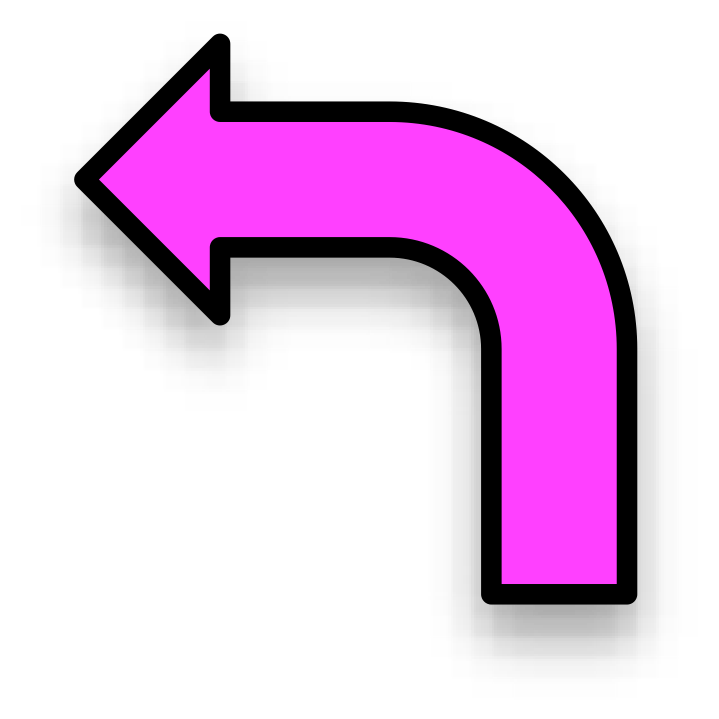 CGAC(promoter)   
    (promoter)CGCC
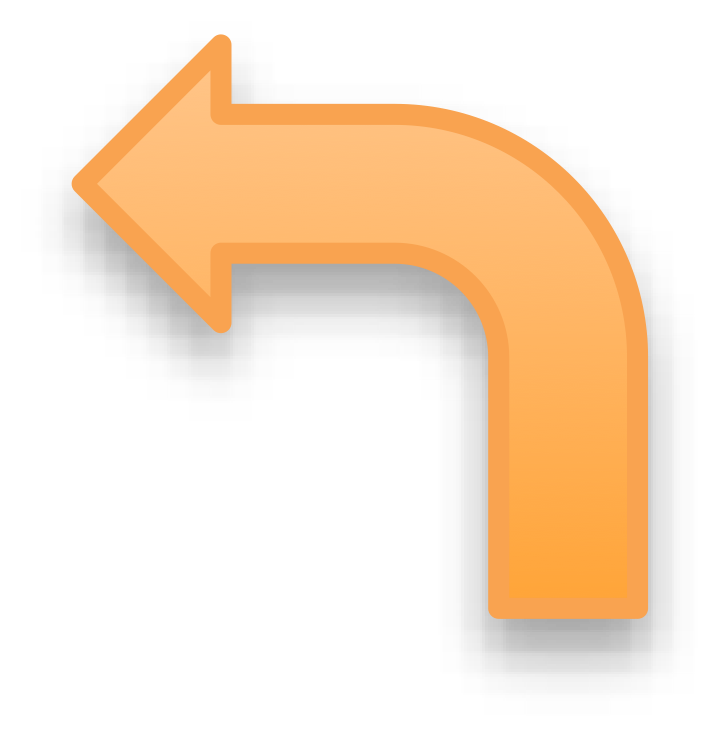 GCTG
CGACtGAGACC    GGTCTCa   
    aCTCTGG    CCAGAGtCGCC
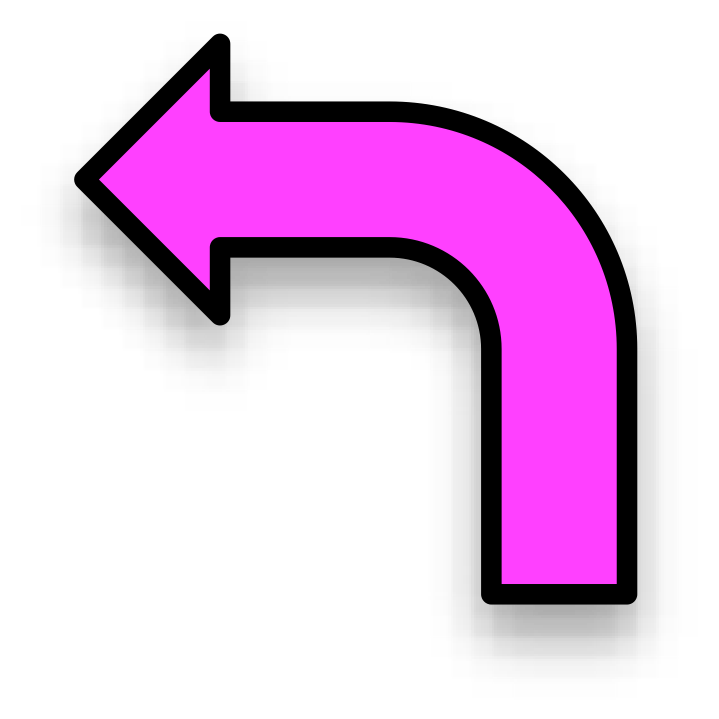 CGAC(promoter)   
    (promoter)CGCC
GCGG
GGA Ligation Method
RBS
RBS
antibiotic resistance
RFP
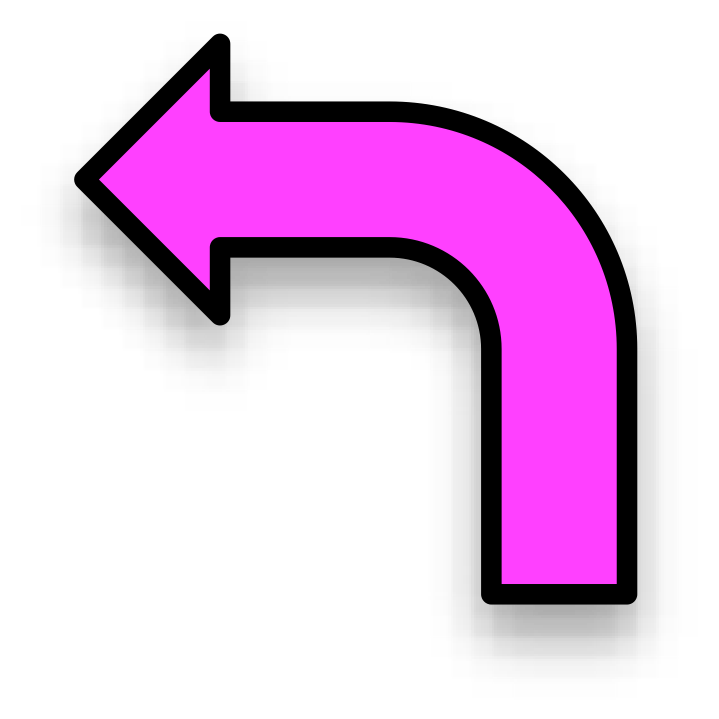 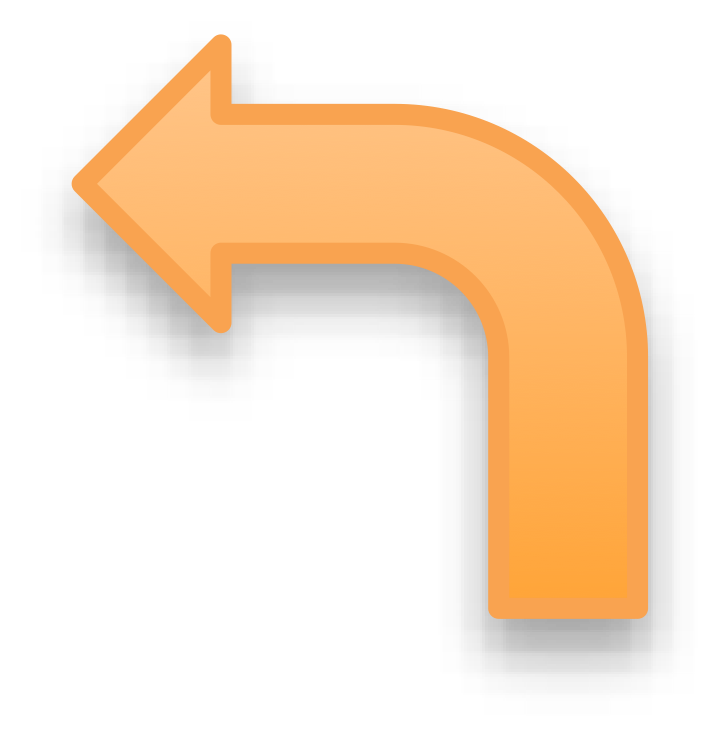 GFP
BsaI + Ligase
origin
plasmid backbone
GGA Ligation Method
RBS
RBS
antibiotic resistance
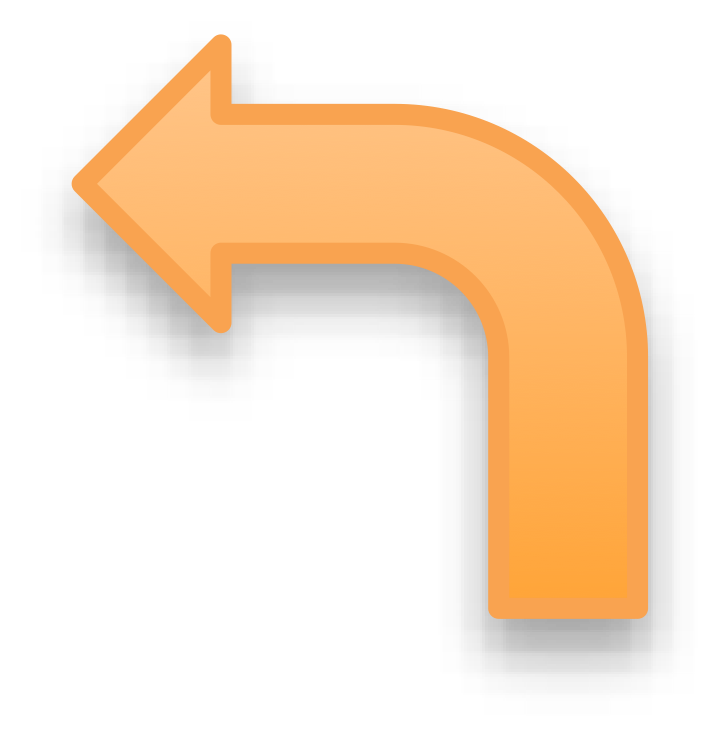 RFP
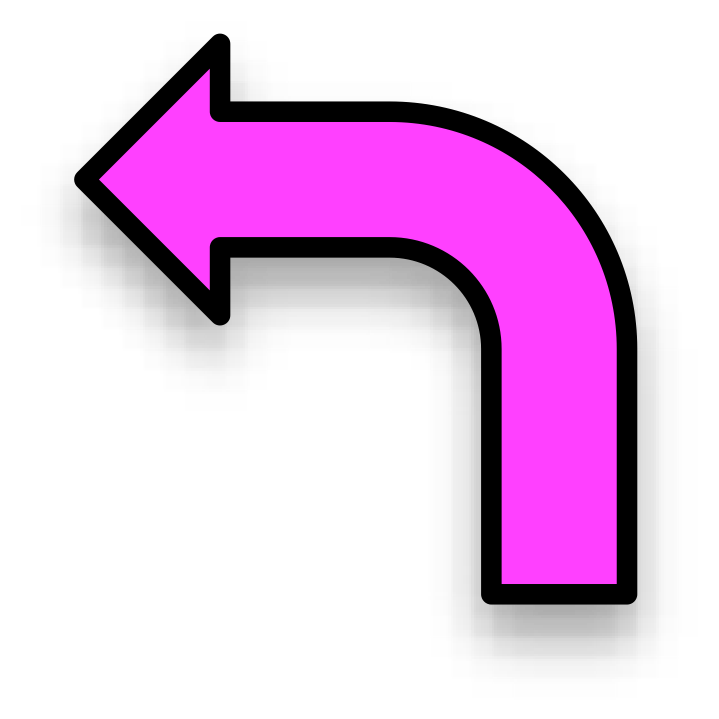 GFP
BsaI + Ligase
origin
plasmid backbone
GGA Ligation Method
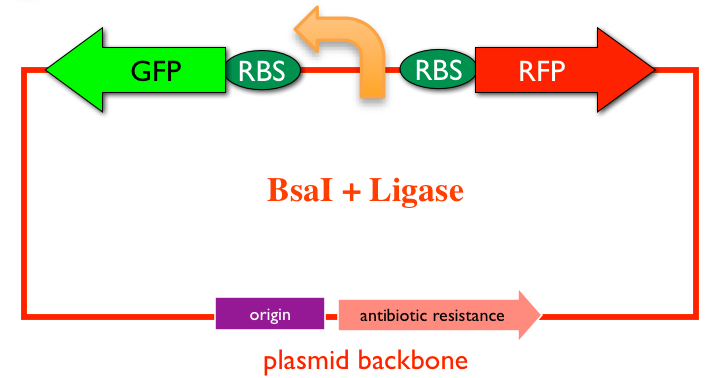 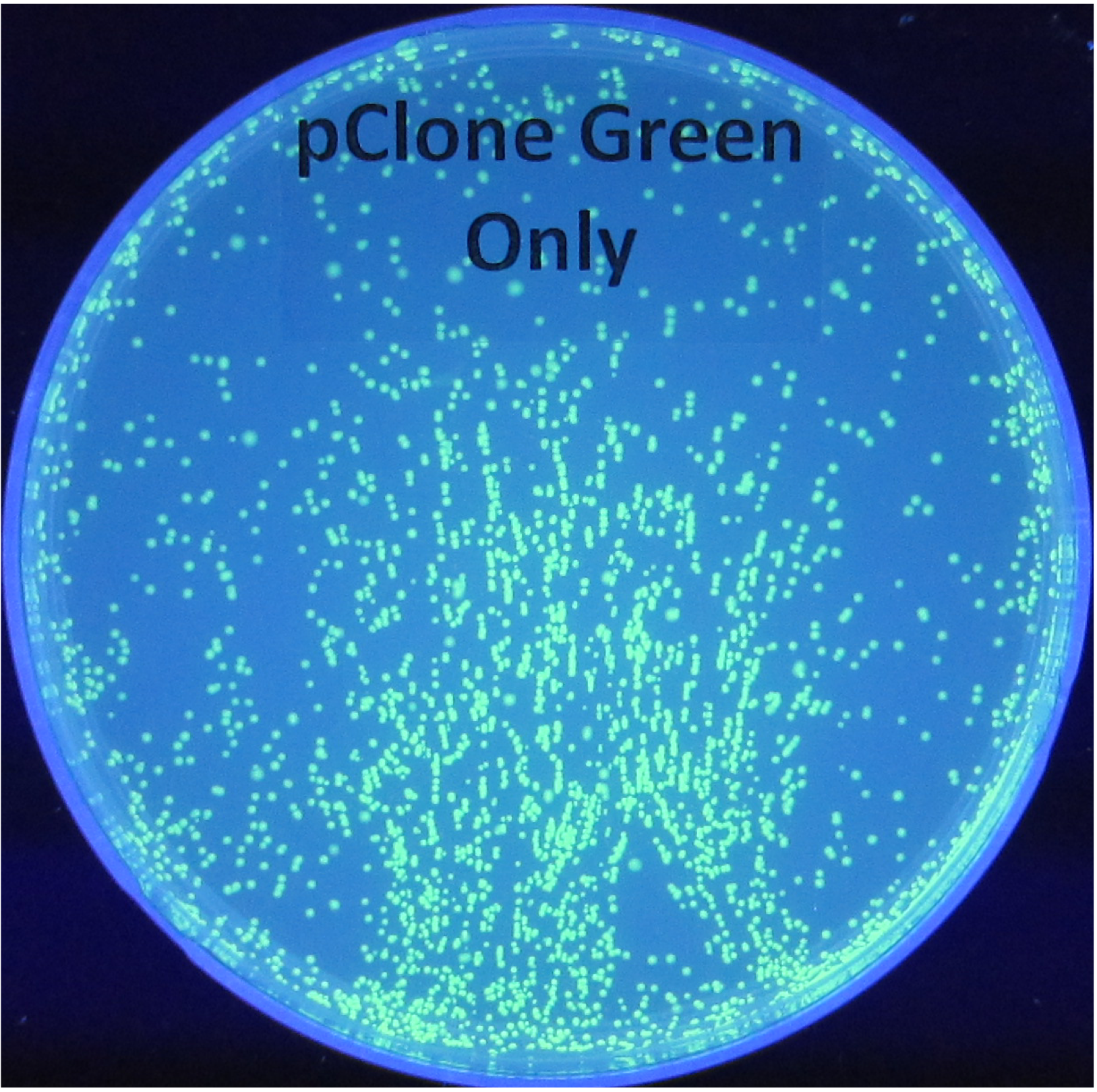 pClone Red
GGA Ligation Method
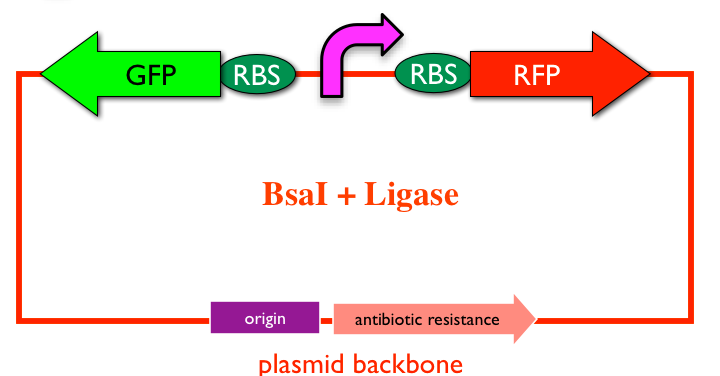 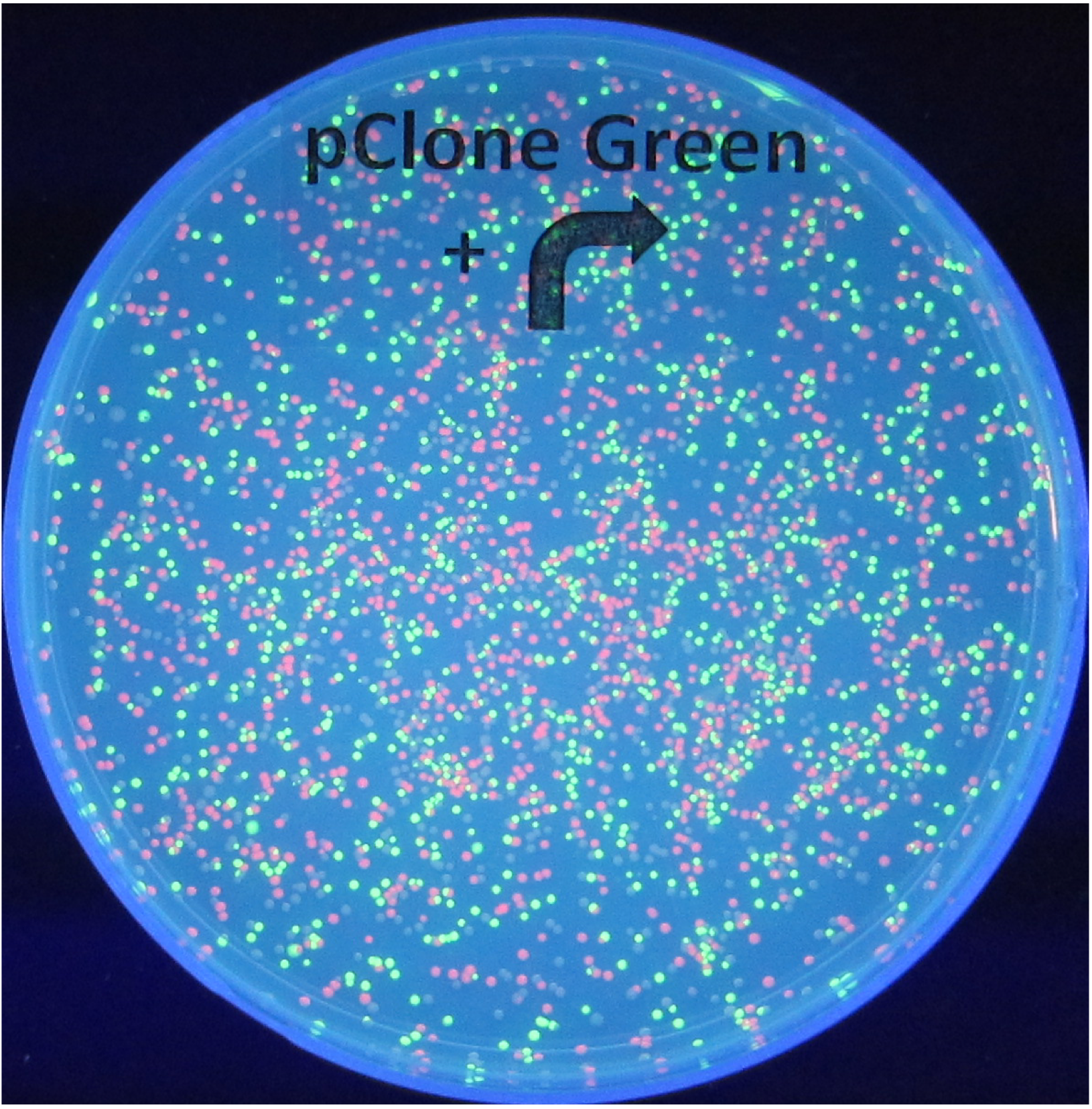 pClone Red
GGA Ligation Method
X
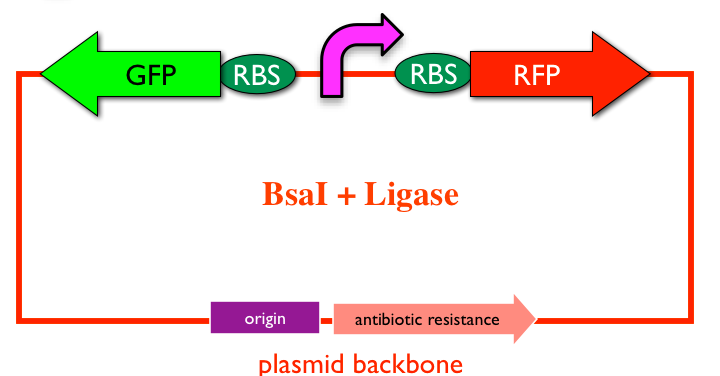 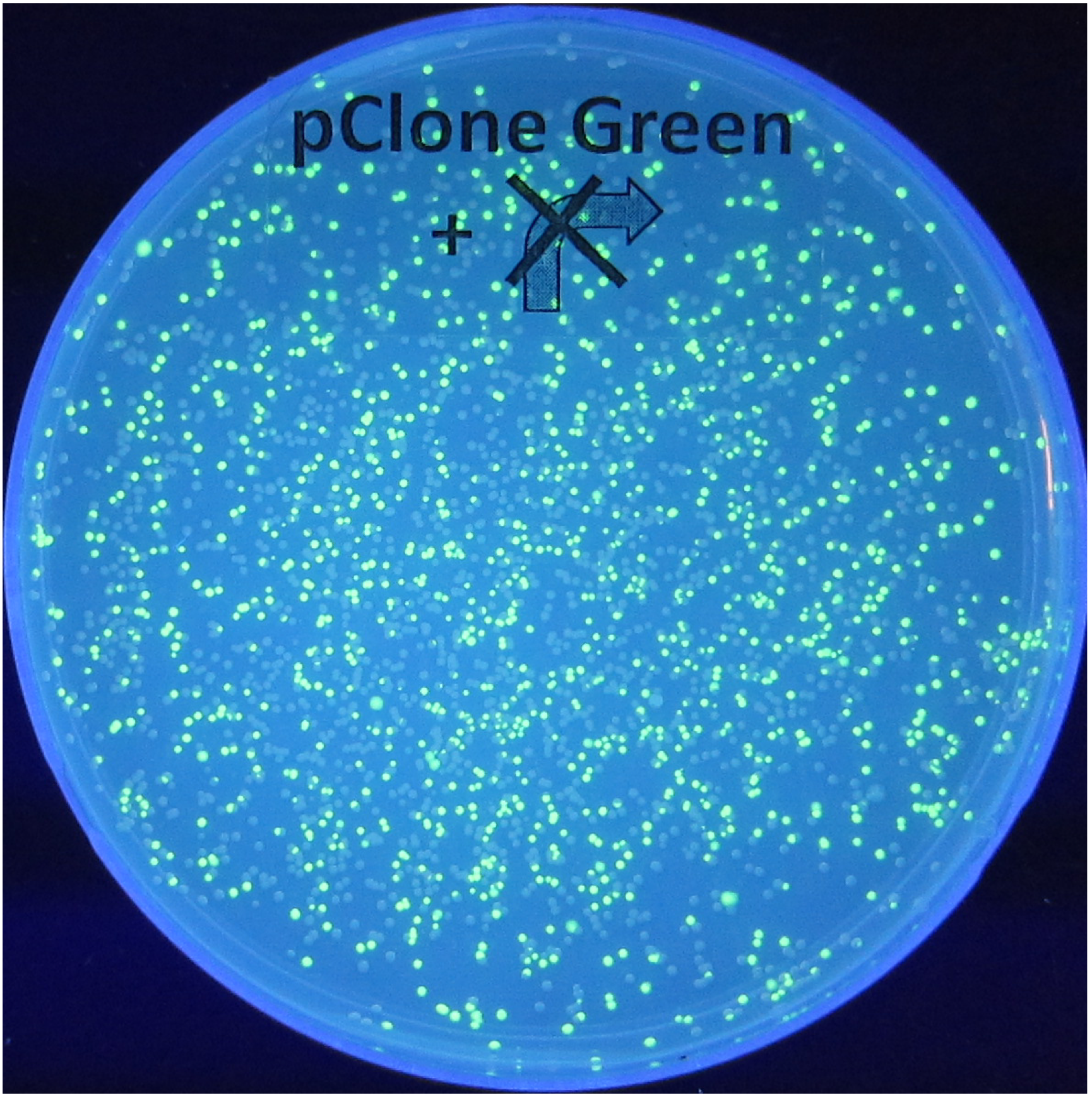 pClone Red
Your Research Project v1
?
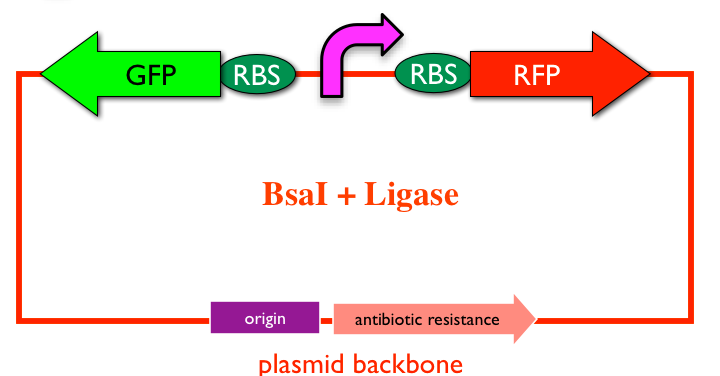 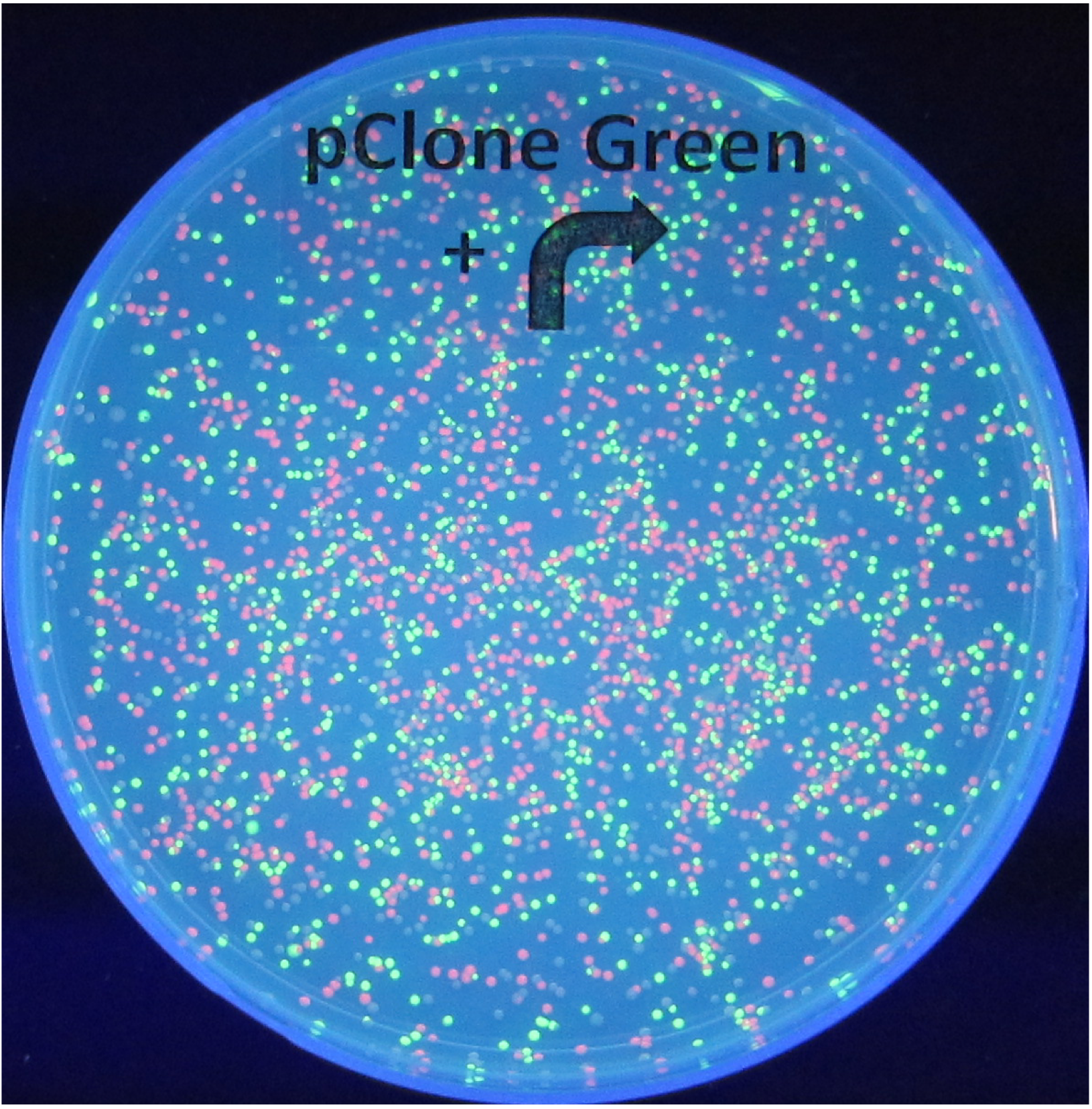 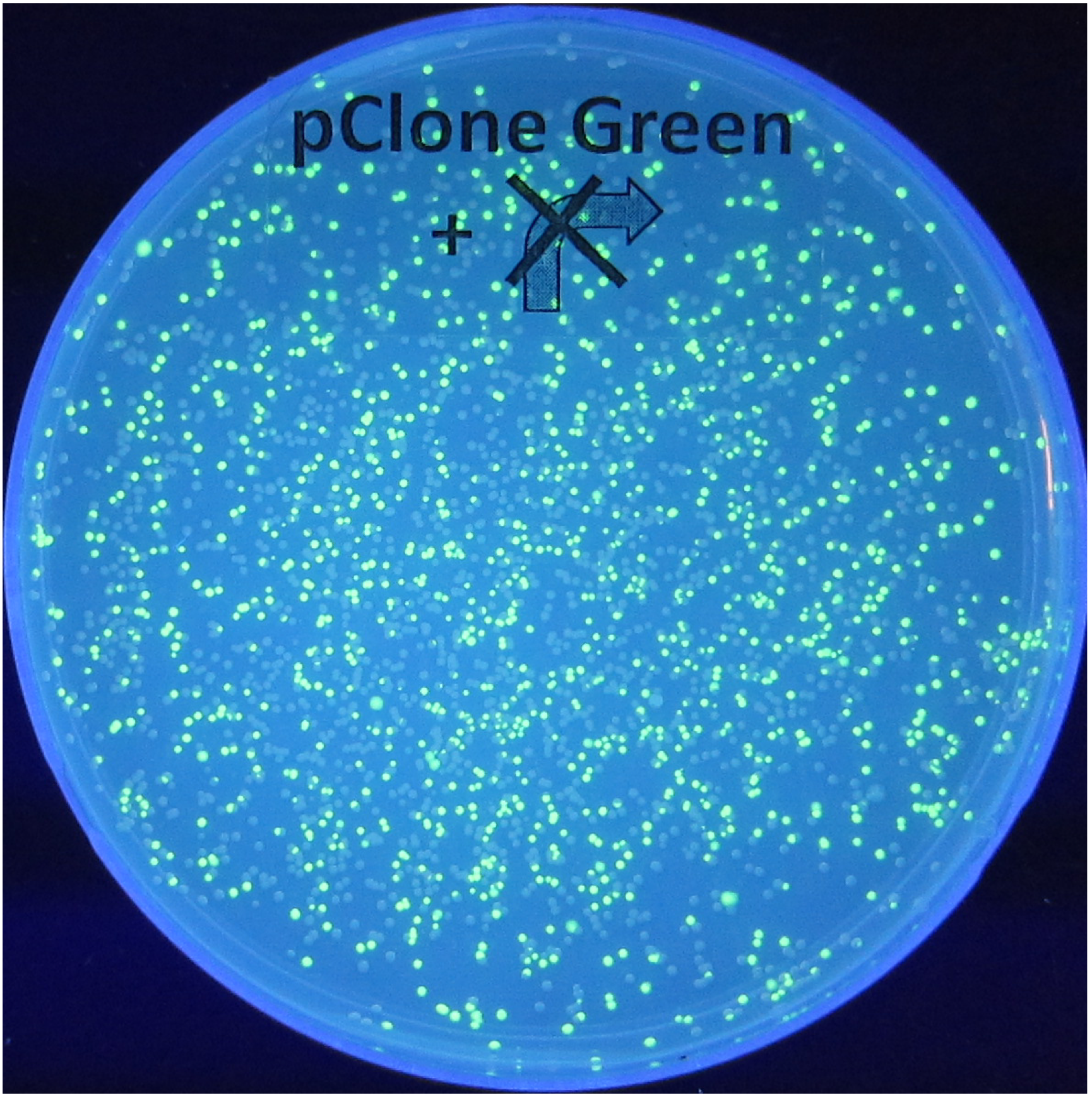 pClone Red
pClone Red
broken?
functional?
Your Research Project v1
?
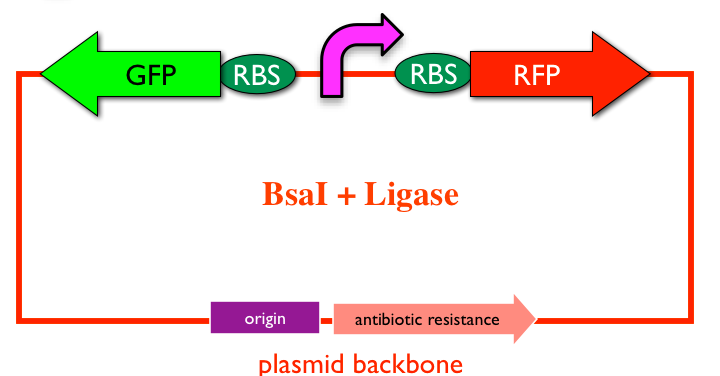 blue = entB
green = glp
red = hutP
yellow = pbp1b
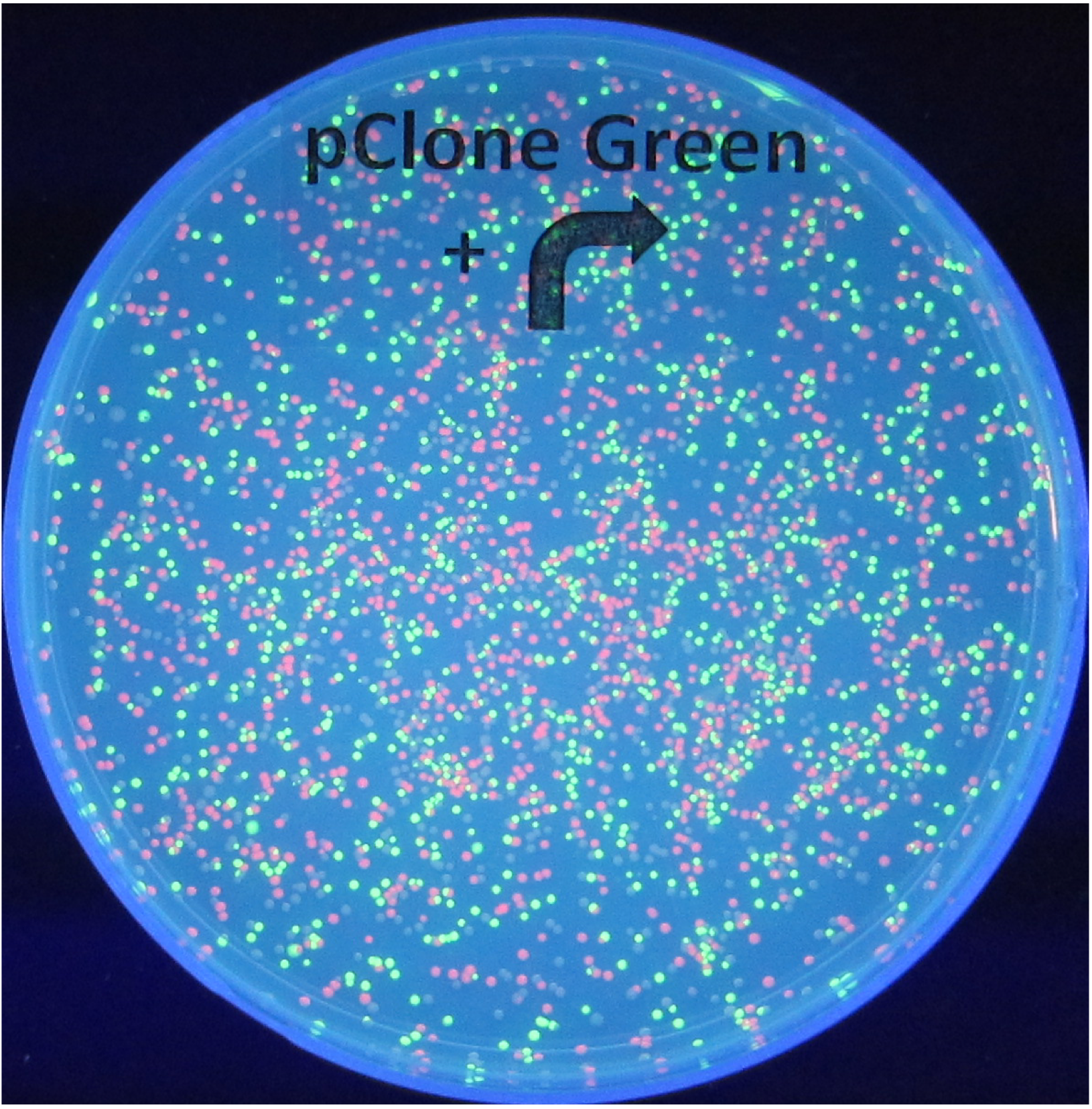 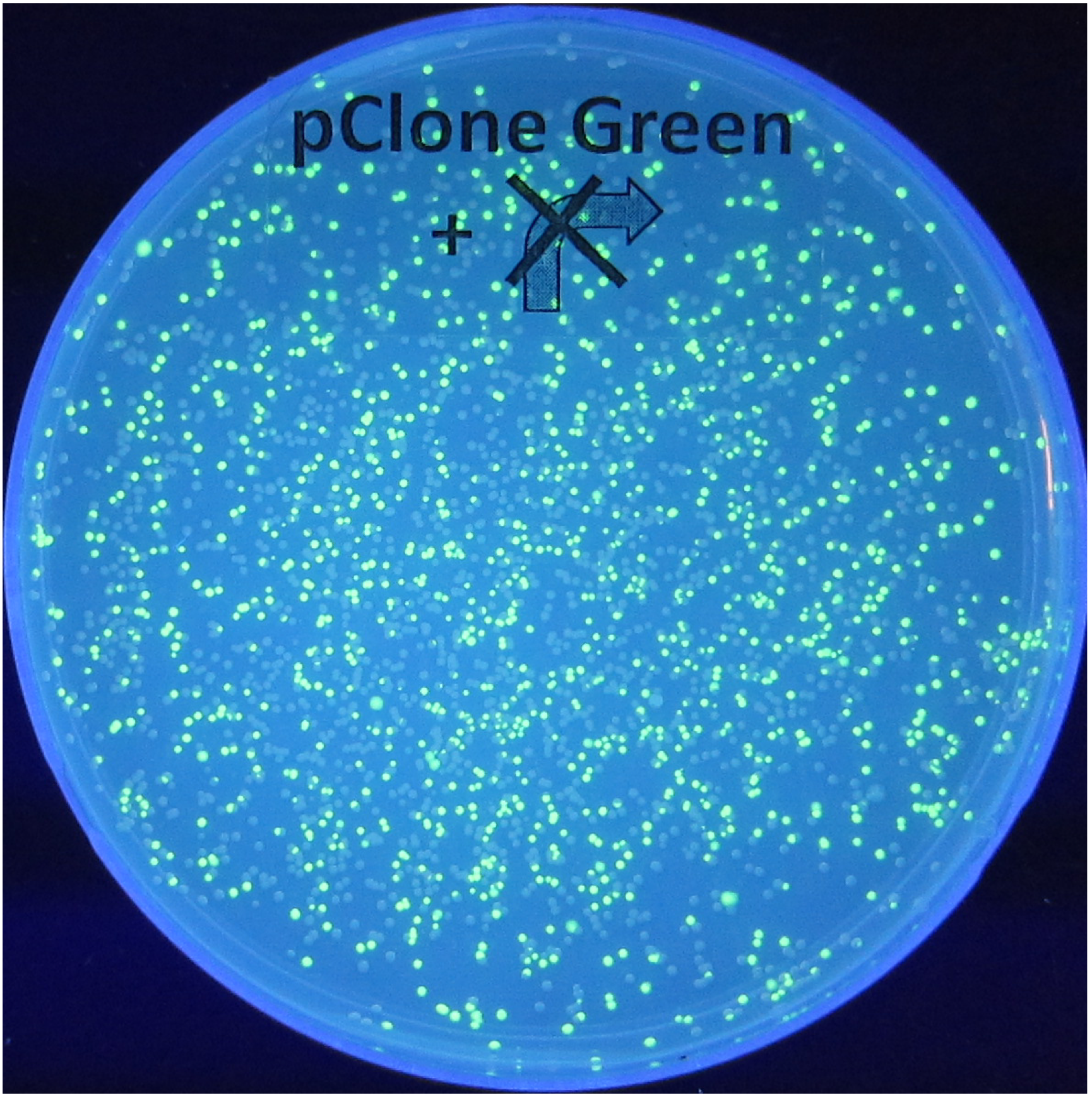 pClone Red
pClone Red
broken?
functional?